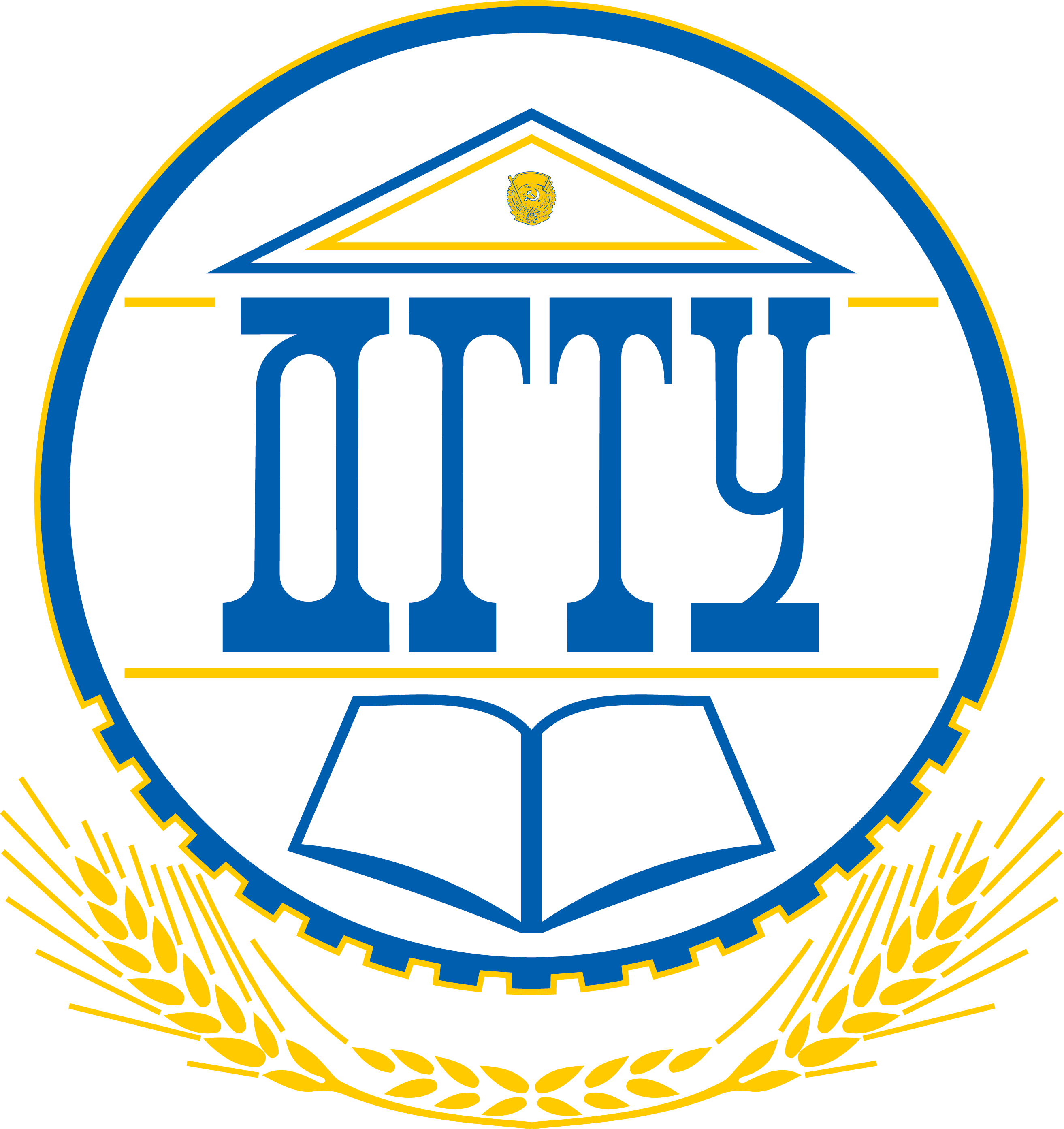 Цифровая дидактика в медиаобразовании: анализ практики постановки медиакомпетенций в вузе
Денис Анатольевич Дубовер
к.пед.н., доцент, декан факультета Медиакоммуникаций и мультимедийных технологий Донского государственного технического университета, 
руководитель проекта «Цифровая кафедра» ДГТУ
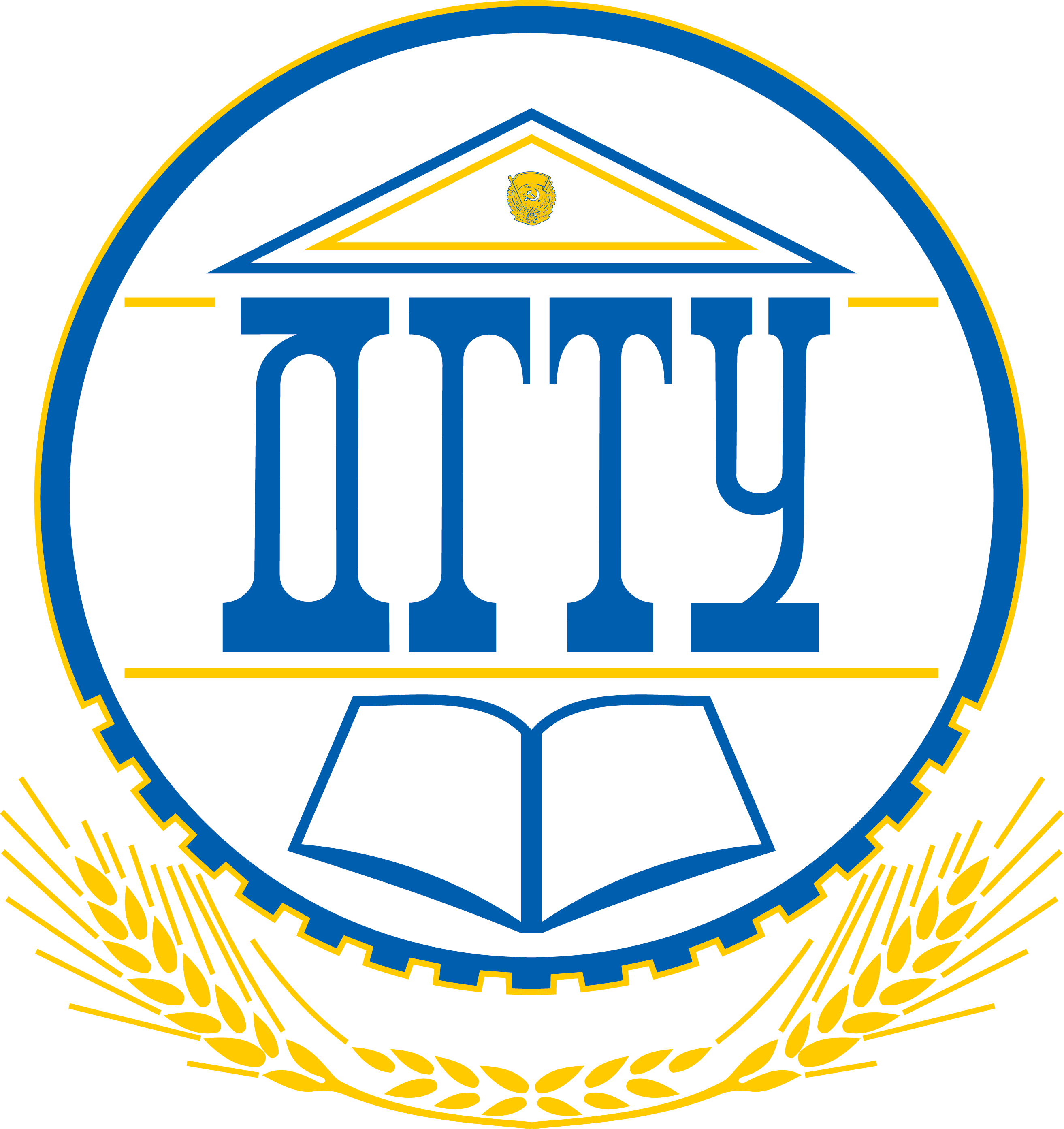 1. Целью обучения является формирование интеллектуальных умений, представлений, понятий, теоретических знаний (В. Ратке, Я. Каменский, И. Гербарт)
2. Педацентрическая – деятельностное обучение (PBL). (Дж. Дьюи)
3. Программное обучение, развивающее обучение (В.В. Давыдов,  Д.Б. Эльконин и др.), личностно- ориентированное (Е.В. Бондаревская), личностно-векторное (А.И. Савенков), центрирование обучение.
Дидактика
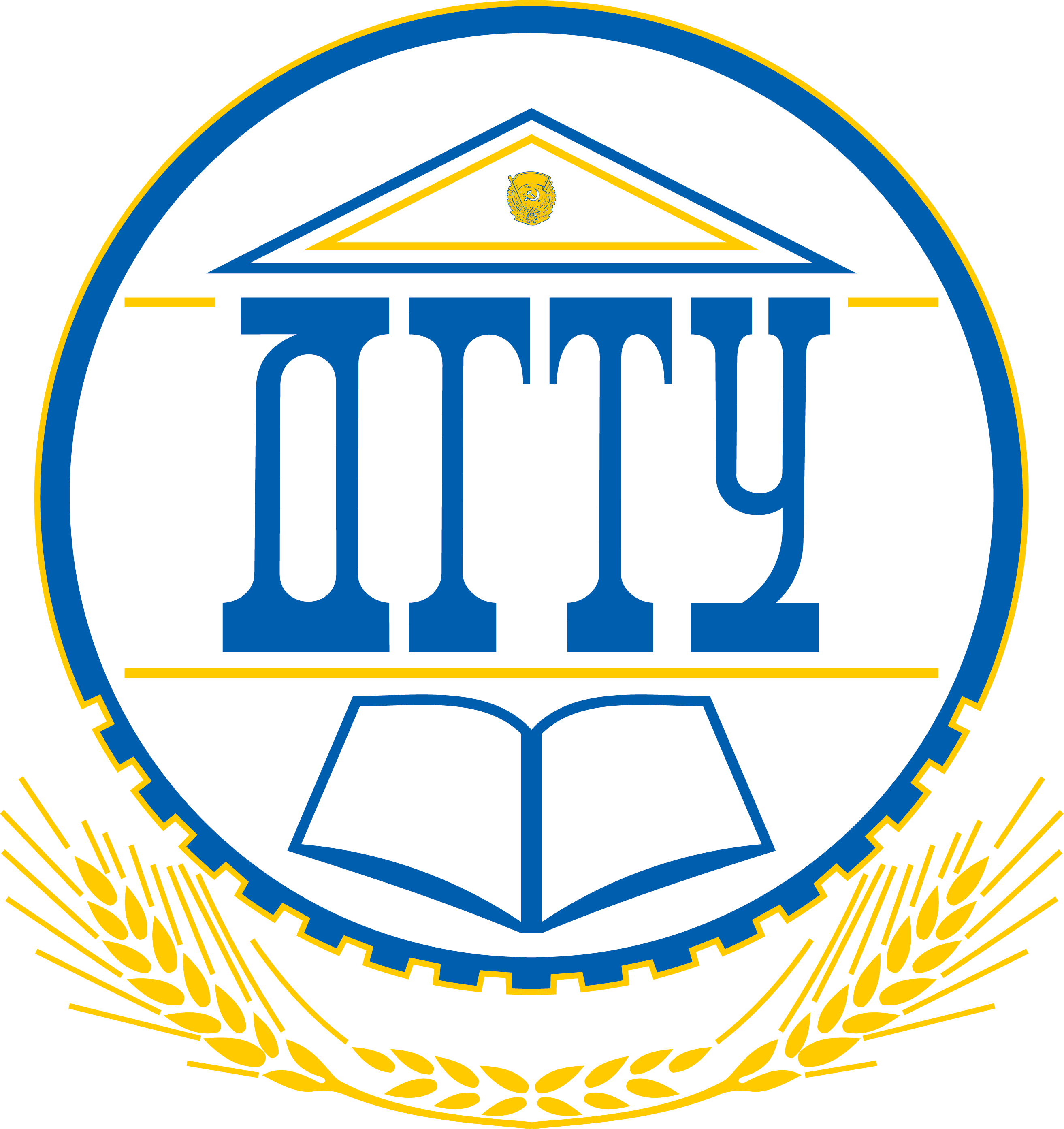 Медиа для командообразования.
Медиа для формирования гибких компетенций.
Медиа для развития грамотности.
Медиа для популяризации класса/школы/факультета.
Медиа для самовыражения.
Медиа для коррекции девиаций.
Медиа  как средство
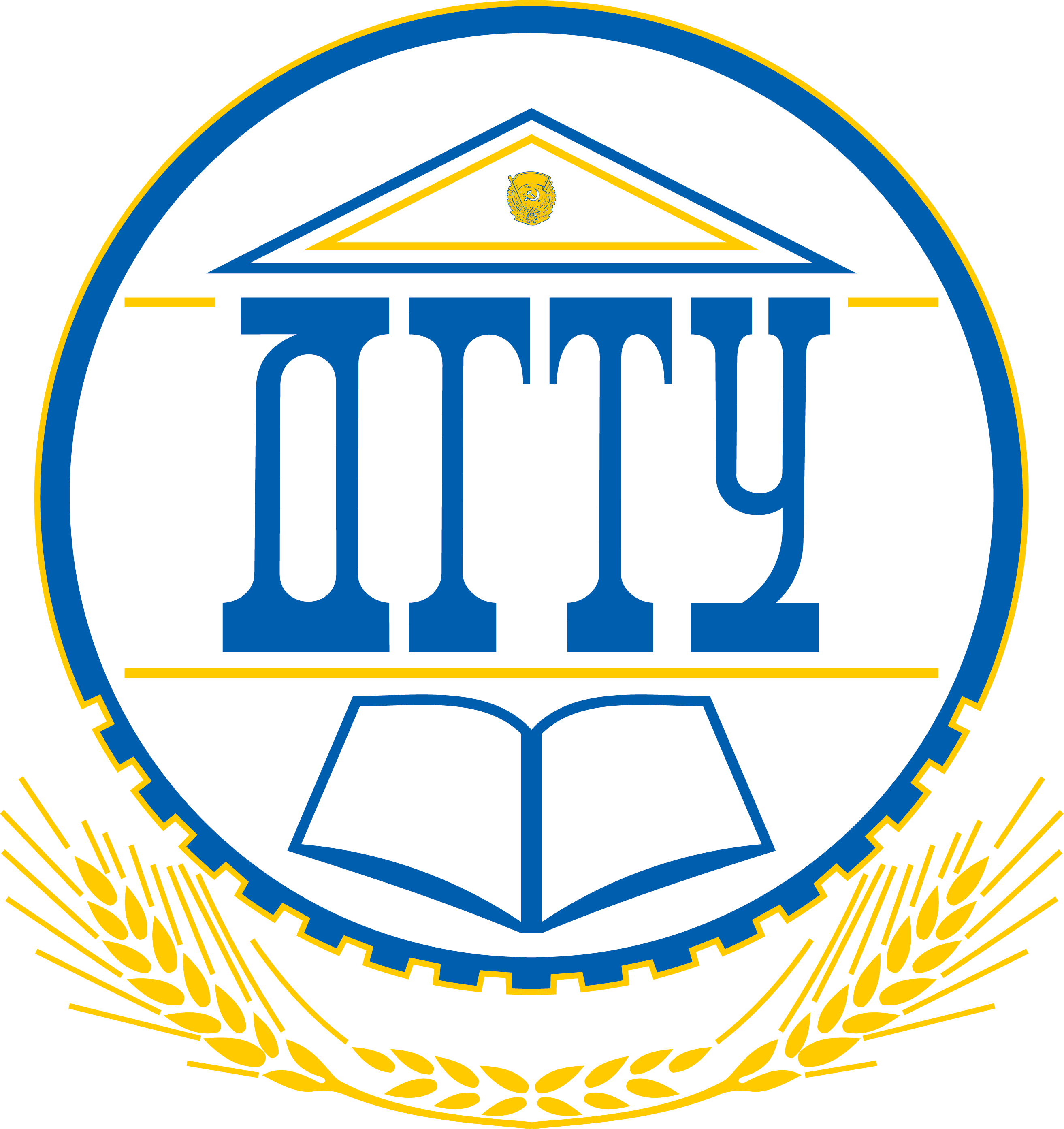 Соответствует ли сегодняшняя практика медиапедагогики достижению образовательных результатов?

Какие требования необходимо предъявлять к медиапедагогу и к институту медиапедагогики?

Как изменяется роль медиапедагога и медиаобразования в целом в условиях новой цифровой реальности?
Проблемные вопросы
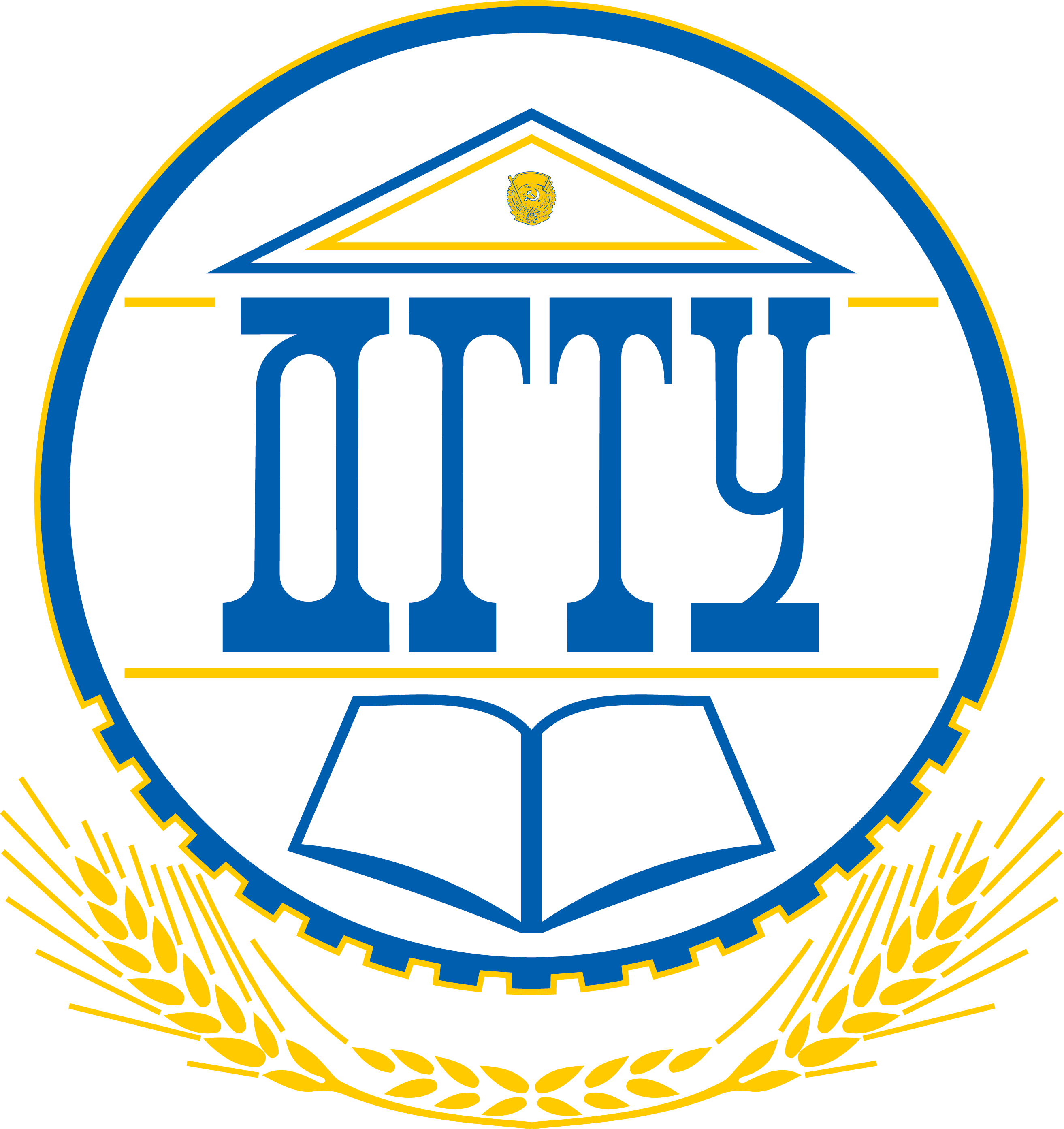 Понимать смыслы
- новостная грамотность
- интерпретация
- проверка информации
Три поля МИГ
Использовать инструменты
- организация образования
- организация времени, жизни, коммуникации, групповых и индивидуальных проектов
организация развития личного бренда и продвижения продукта
Создавать контент
 - написание текстов
- создание музыки
- съемка видео/фото
- рисование (комиксы, иллюстрации, анимация)
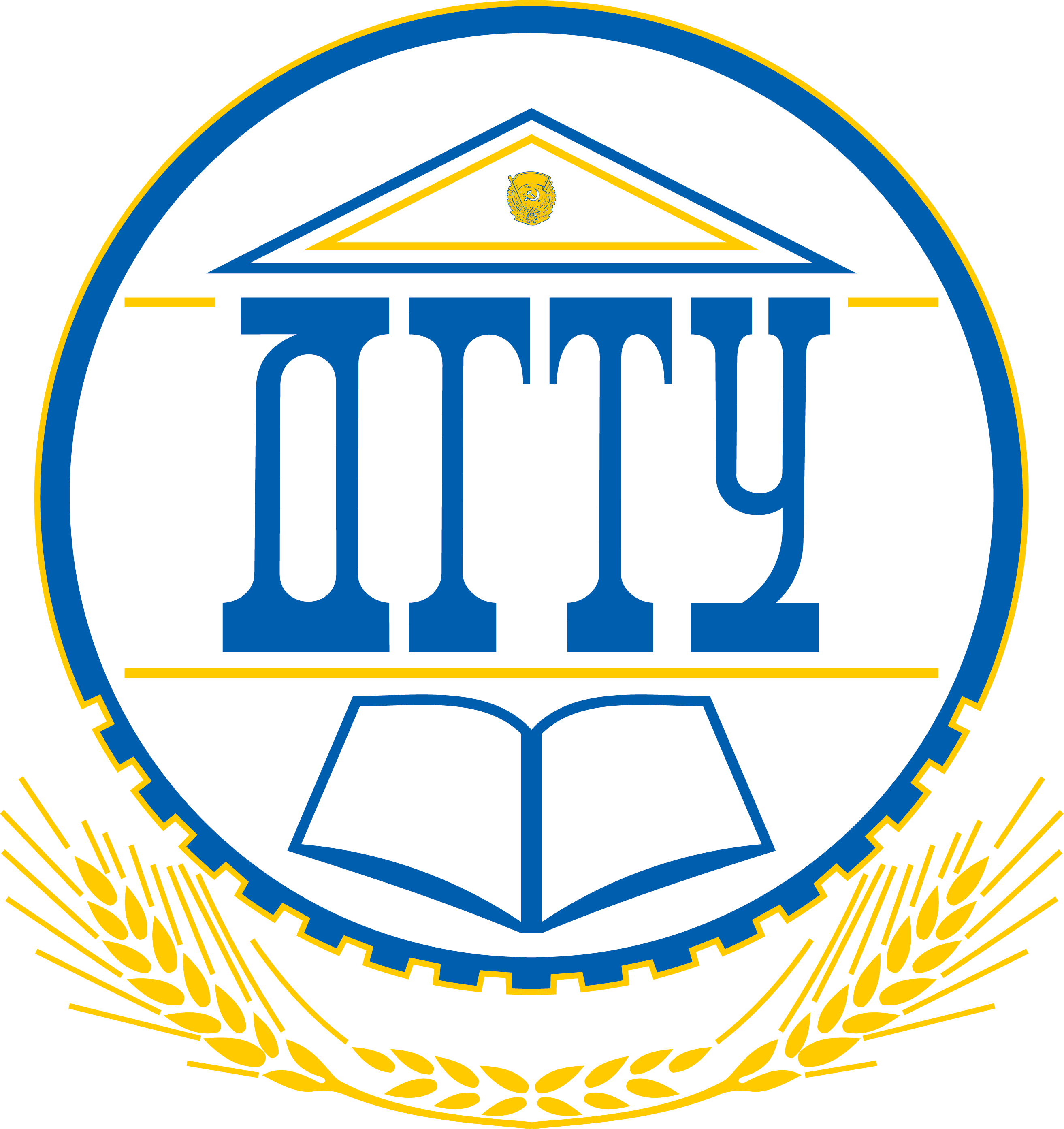 Способность:
Искать и обрабатывать информацию
Оценивать качество и определять подлинность контента
Безопасно и уверенно действовать в цифровой среде
Применять медиаресурсы для реализации профессиональных и личных задач
Производить и распространять медиаконтент
Анализировать и рефлексировать действия в медиасреде
Медиа-компетенции
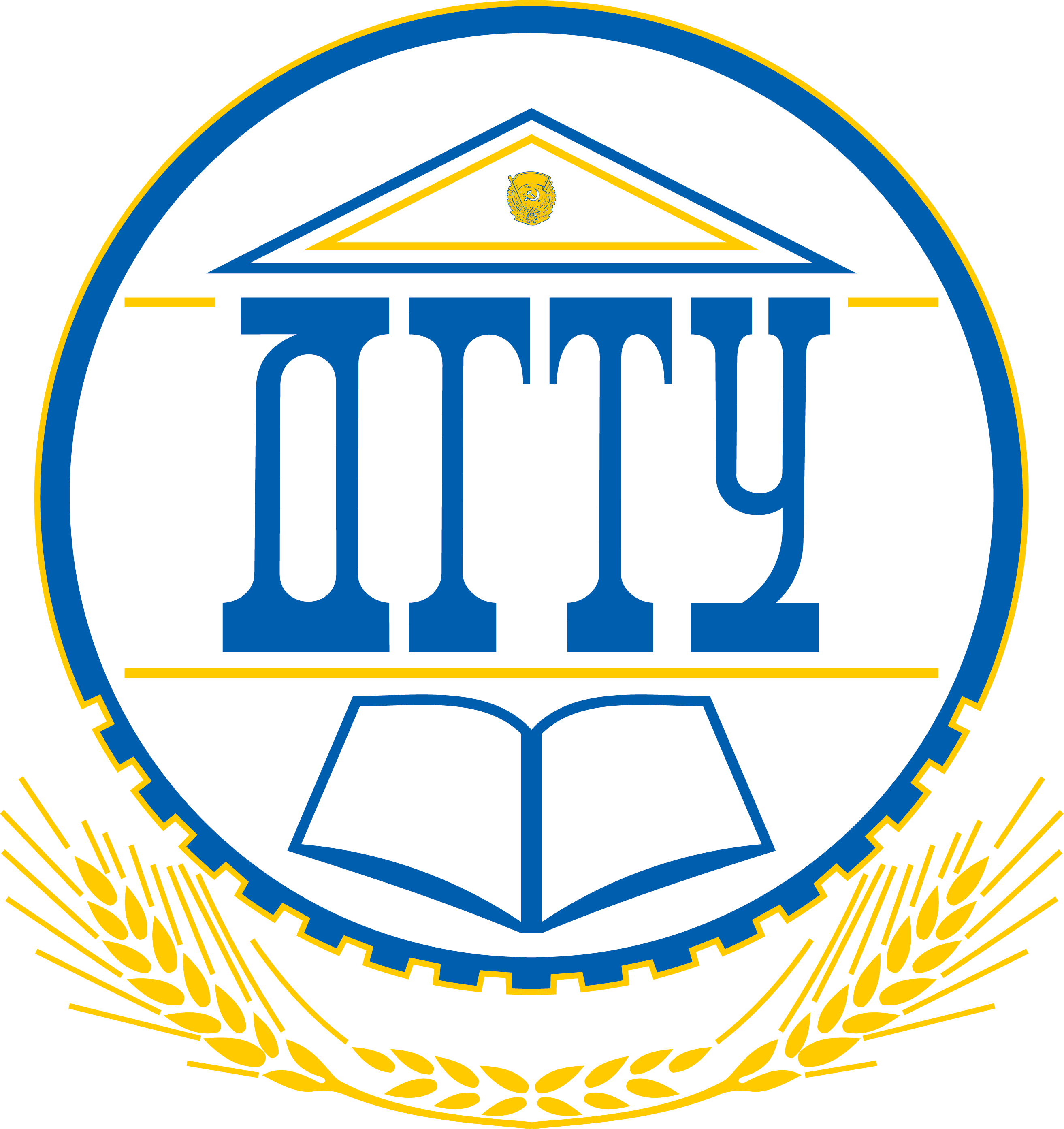 Грамотность – это владение знаковой системой, которая позволяет вести коммуникацию, обеспечивает возможность деятельности, является основание для постановки компетенции.
Цифровой мир и медиаграмотность
Оценка грамотности  в медиа  чаще всего дихотомическая  - да/нет.
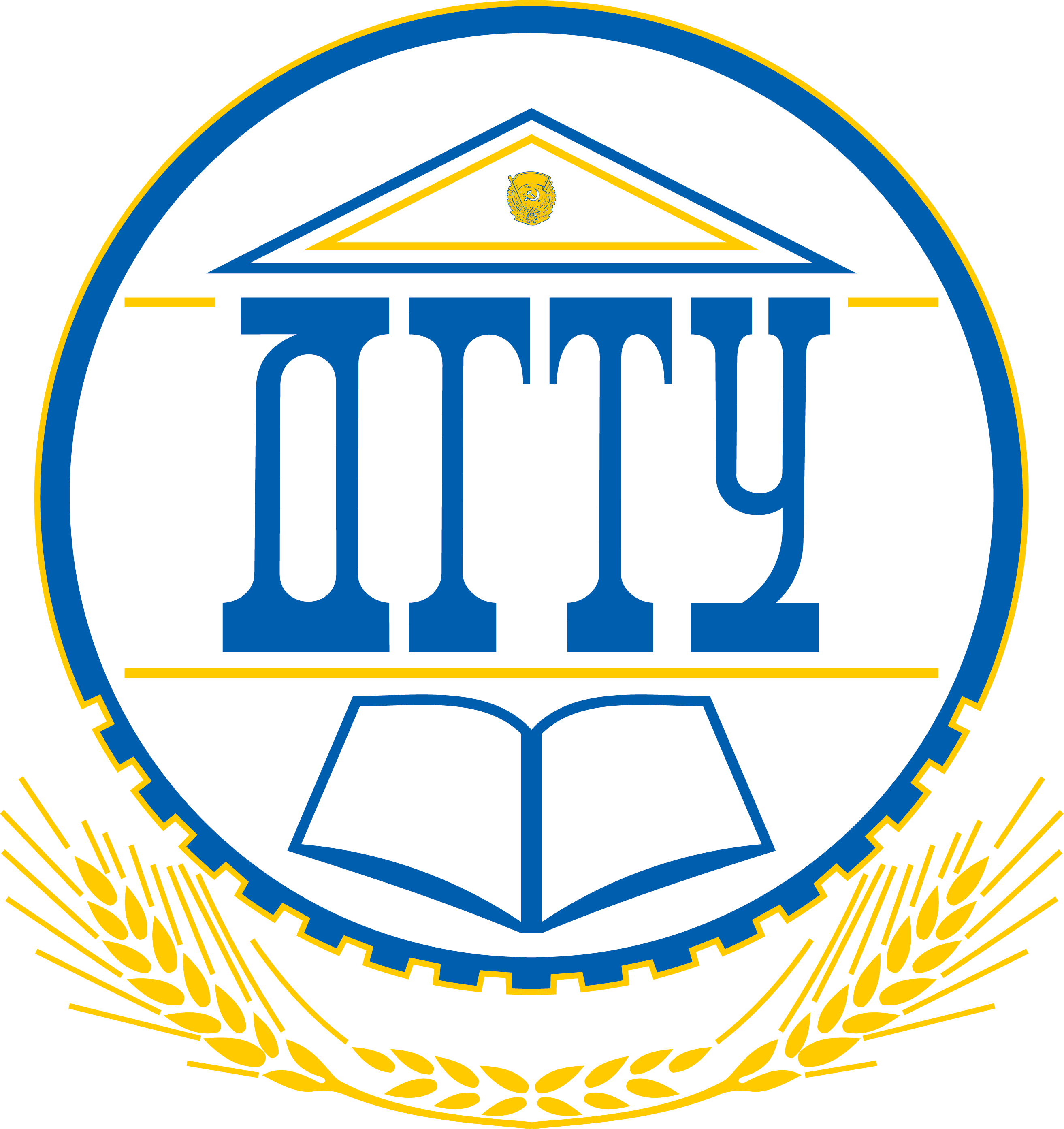 «В цифровом мире обучение представляет ̆ рефлексивную коммуникацию, происходящую как акт рефлексии во время кросс-действий».
(Jahnke, I. (2016) Digital didactical Designs: Teaching and learning in crossactionspaces. New York, NY: Routledge)
Кросс-действие
Изменение требований к учителю. Не достаточно просто взаимодействовать с учеником, необходимо организовывать кросс-действие (или по Янке – мульти-кроссдействие).

Педагог – медиум, проводник, организатор, тьютор.
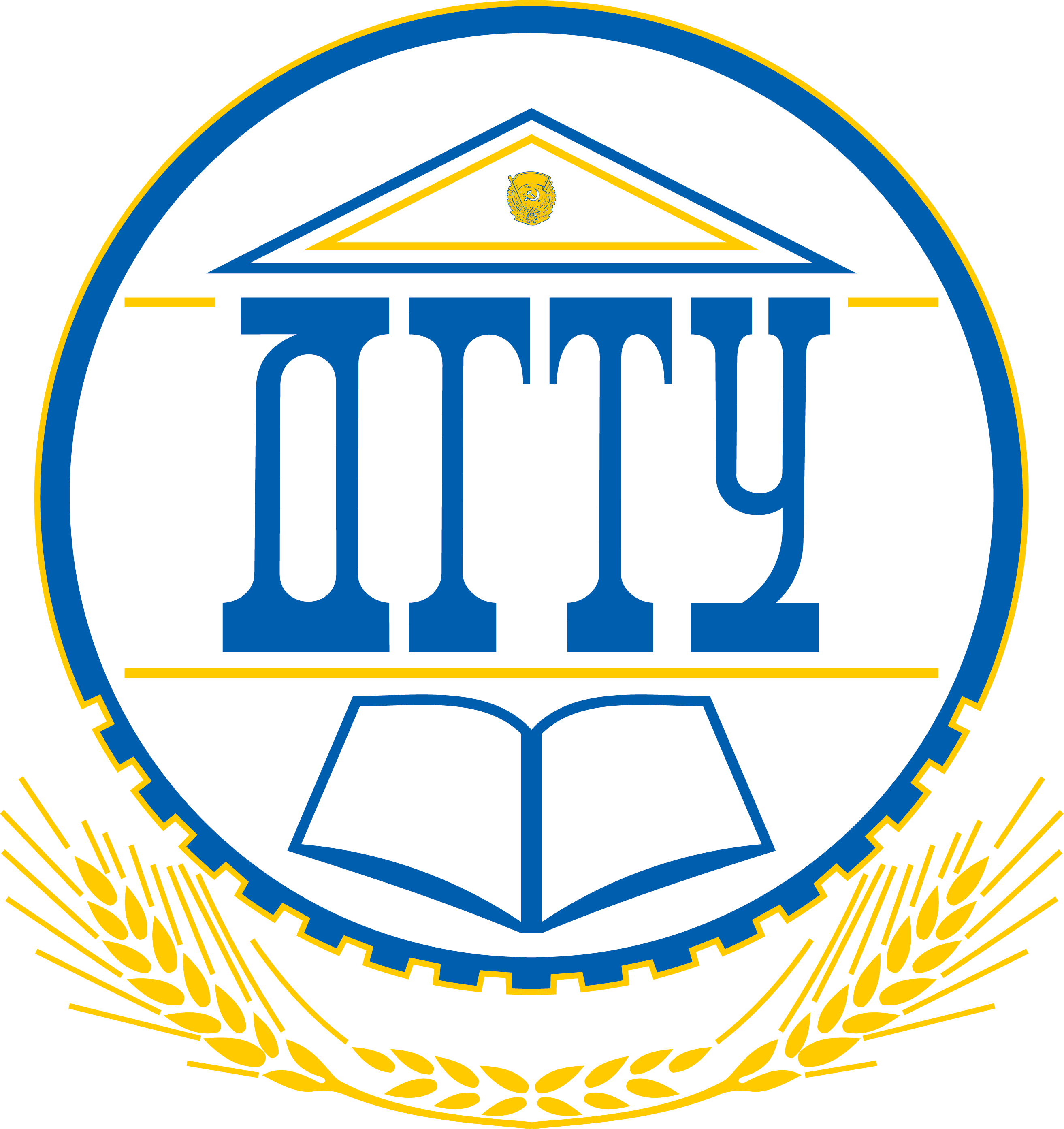 СМИ
Чаты
Соцсети
Игры
Библиотеки
Новый педагогический дизайн
Класс/курс
Класс/курс
Разделение между учебным 
пространством и внешними институциями
Учебное пространство и внешние институции неразделимы. Появляются новые формы коммуникации в пространстве. Меняется роль педагога.
(Jahnke, I. (2016) Digital didactical Designs: Teaching and learning in crossactionspaces. New York, NY: Routledge)
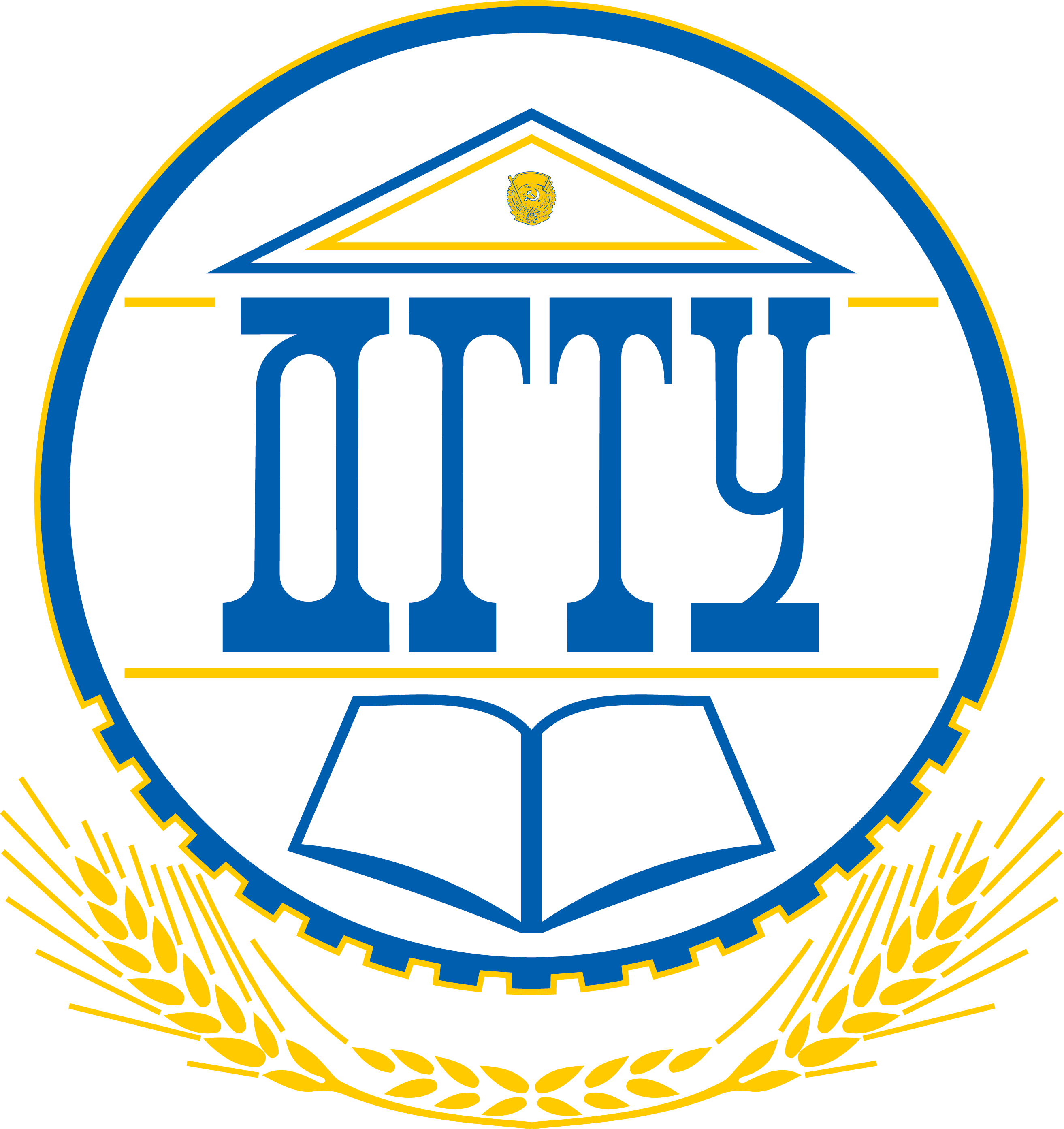 Новые роли педагога:
Педагогический дизайнер
Фасилитатор
Тьютор 
Кросс-коммуникатор (мультикросс-коммуникатор)
Фиджитал продюсер
Едютехнолог
ИИ-тренер
…Учитель?
Цифровая дидактика
Цель образования – сформировать 
способность действовать в условиях 
неопределенности цифрового мира
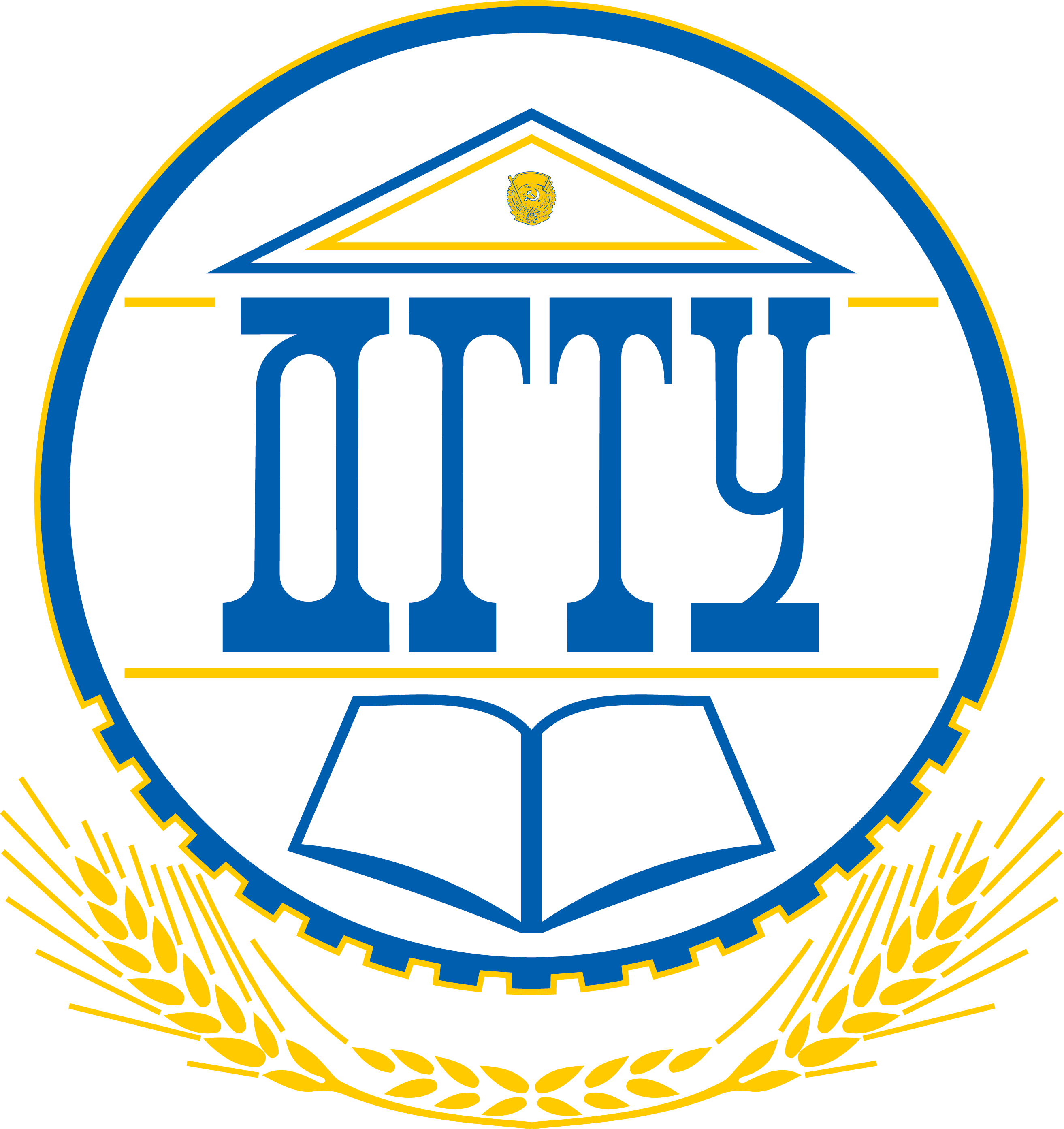 Культура медиапотребления
Модуль цифровая культура
Медиаграмотность
Медиапроизводство
Кейсы МИГ ДГТУ
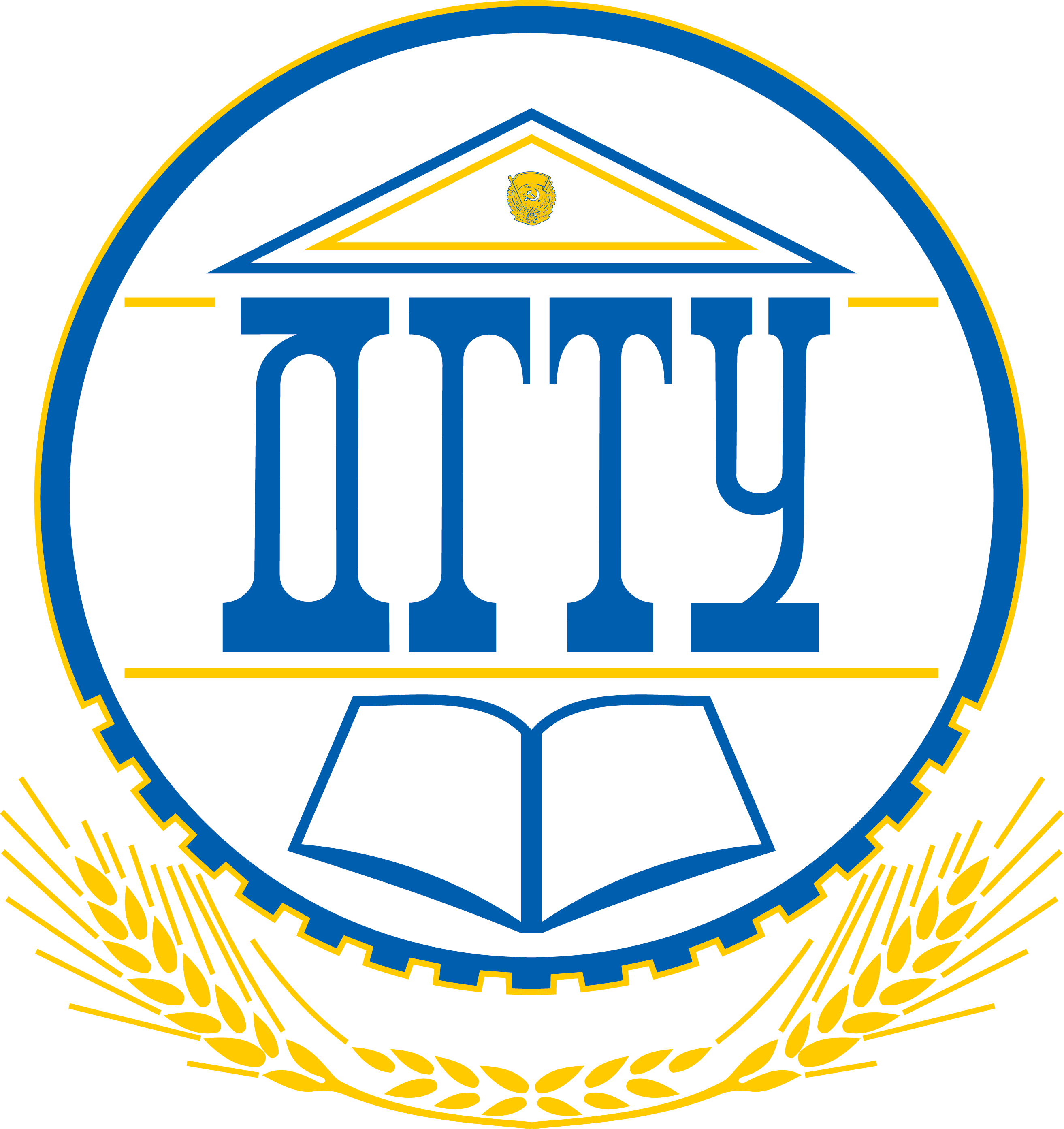 Структура медиаобразовательной работы в университете
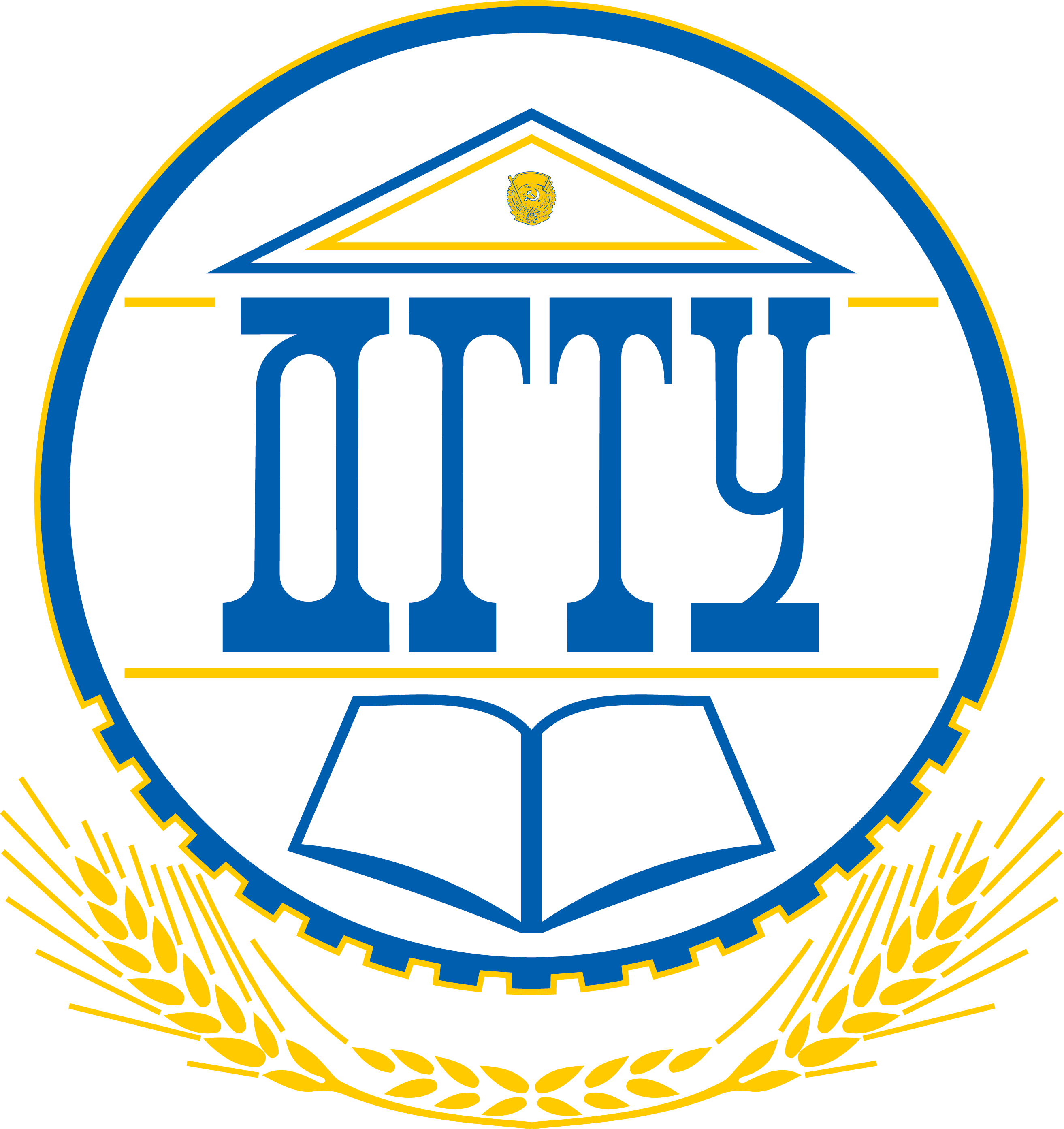 Курс  «Медиаграмотность» – студенты 42.03.00
Ключевые сюжеты:
Постановка представлений о медиасреде и разграничение понятий «Медиа», «Информация»,  «Коммуникация» и др.
Работа с источниками информации
Поиск и идентификация информации
Фейки
Деонтология
Медиаэкология

Результат – медиаобразовательный проект
Постановка медиа-компетенций
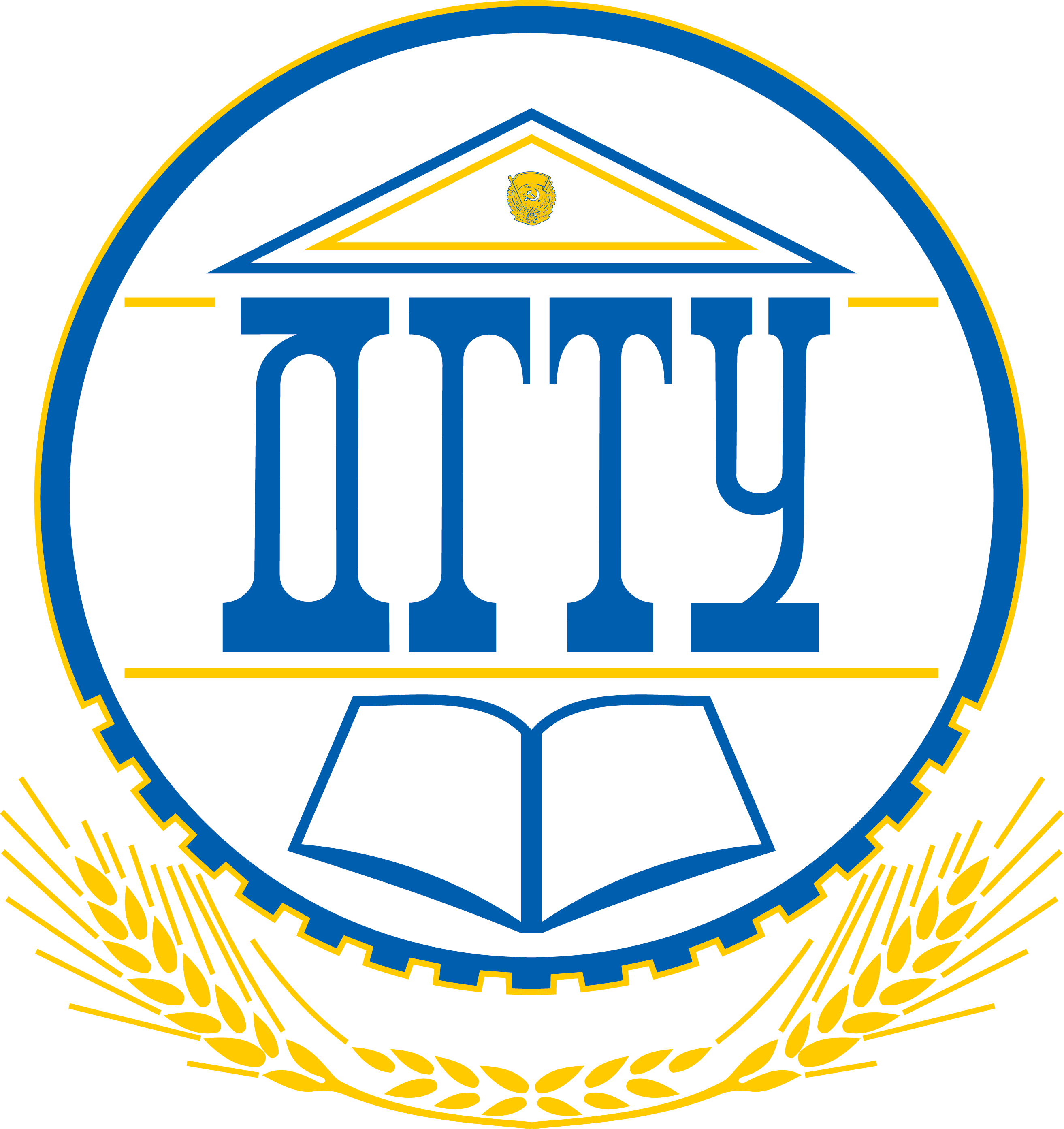 Модуль «Цифровая грамотность» – студенты всех направлений. 
Блок 1 – понятия и представления о медиа, возможности и угрозы
Блок 2 – программирование и использование ПО для профессиональных задач
Постановка медиа-компетенций
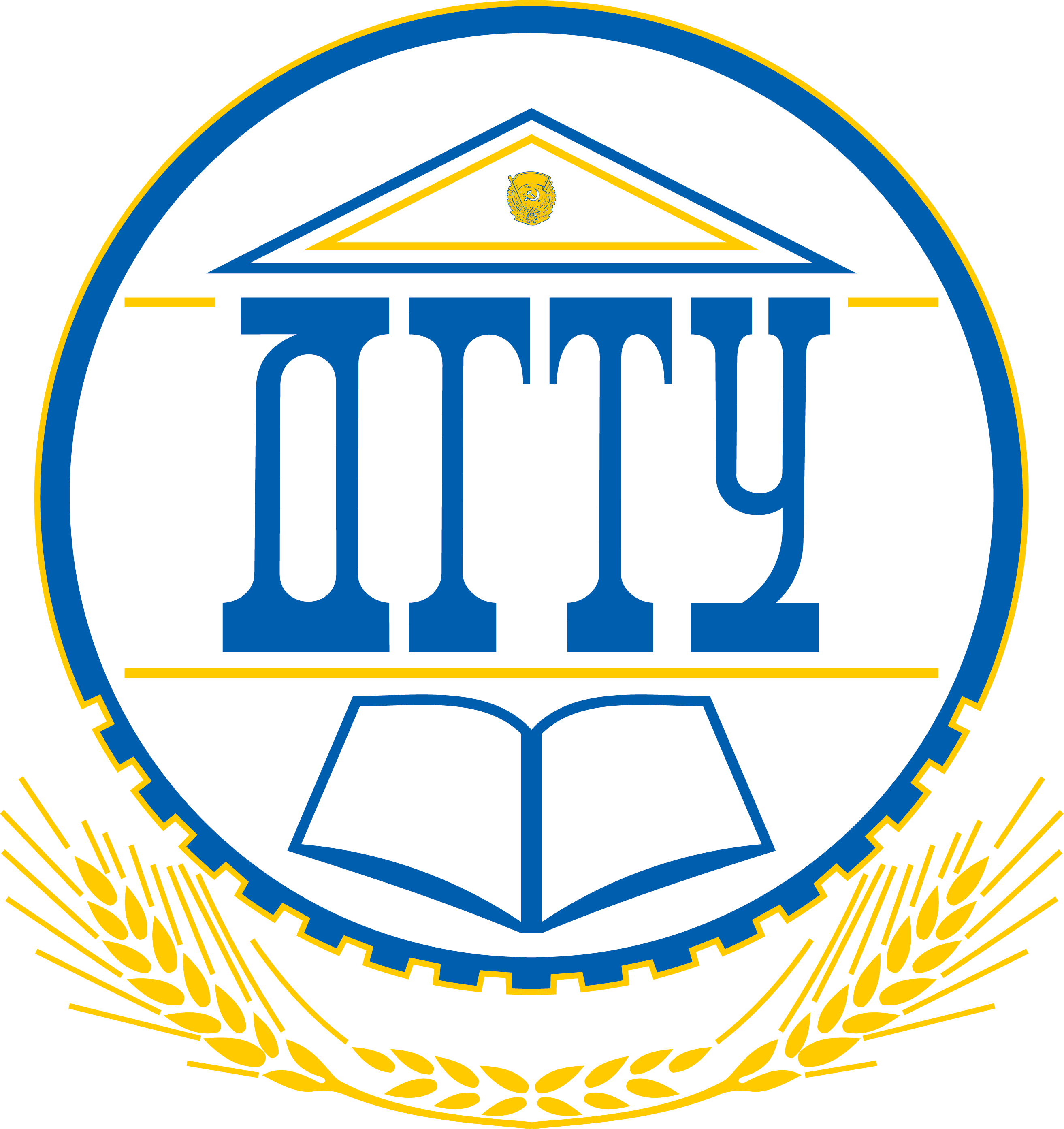 Мысль не изреченная есть ложь.
В проектной работе главный результат – прожитый опыт. 
Негативный опыт должен быть отрефлексирован и принят в работу.
Чем менее игровой проект, тем больший опыт можно приобрести.
Компетенция = деятельность
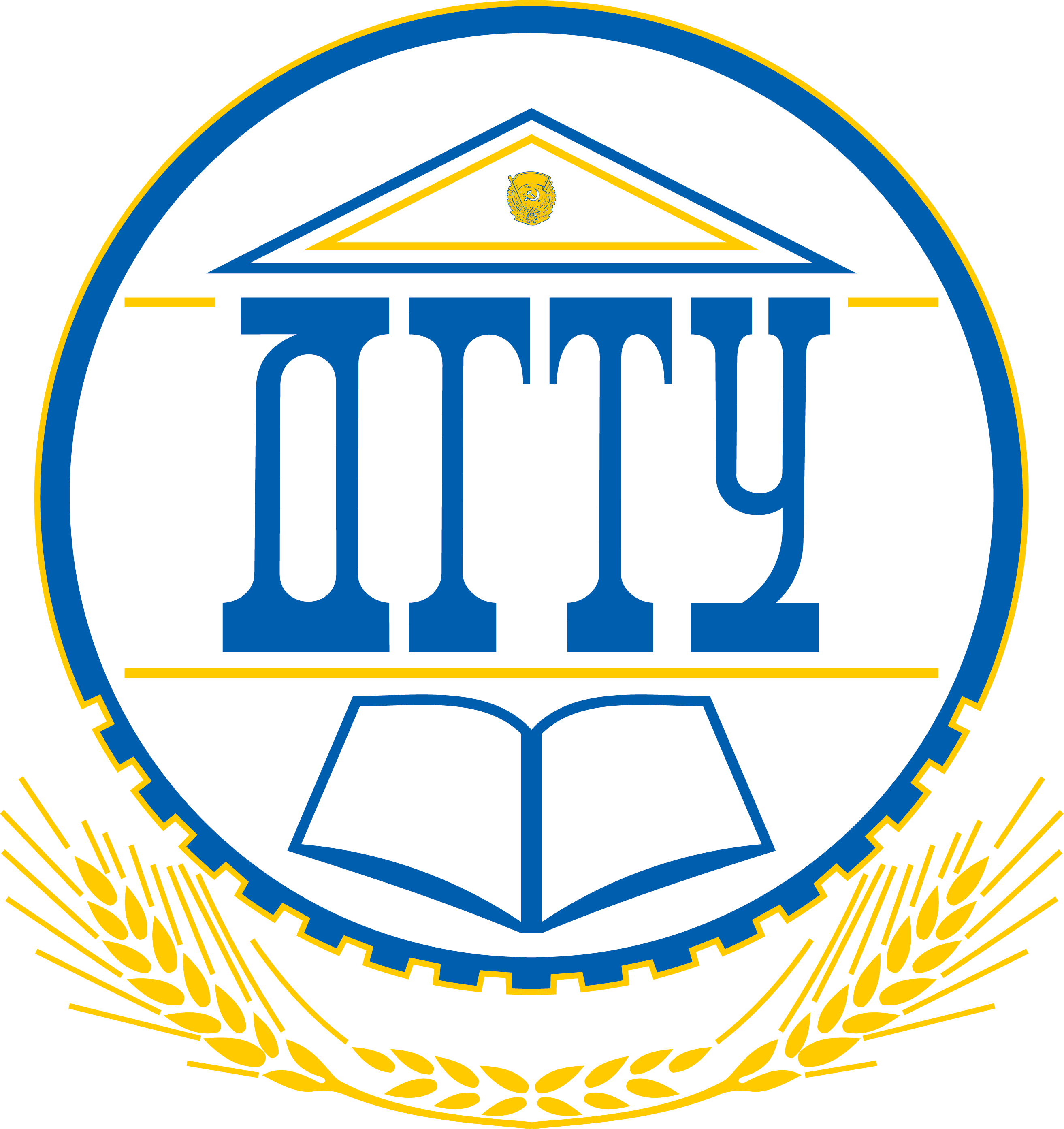 Phygital (Physical and Digital)
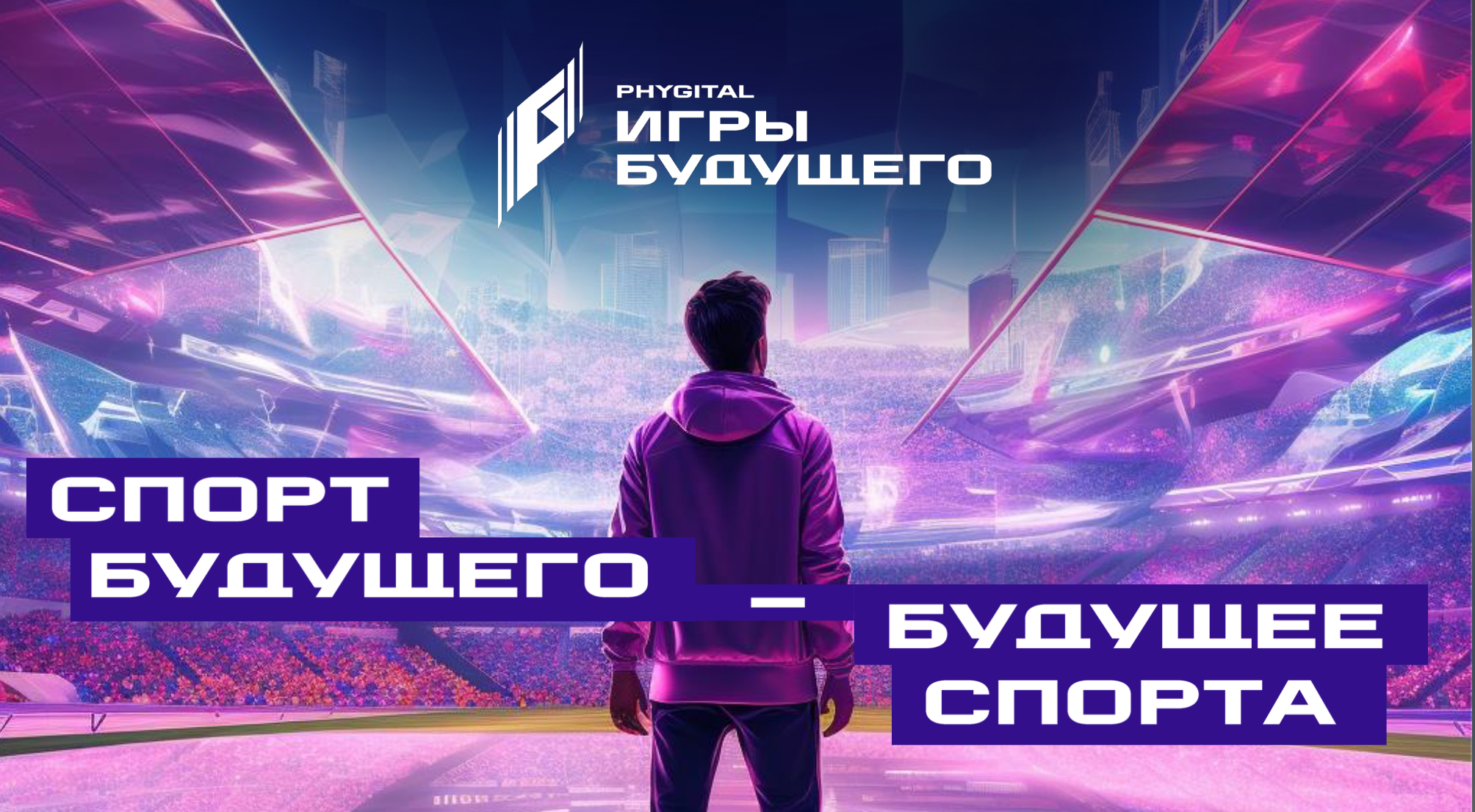 Фиджитал- образование – это реальность, где нет противопоставления физическим и цифровым практикам.
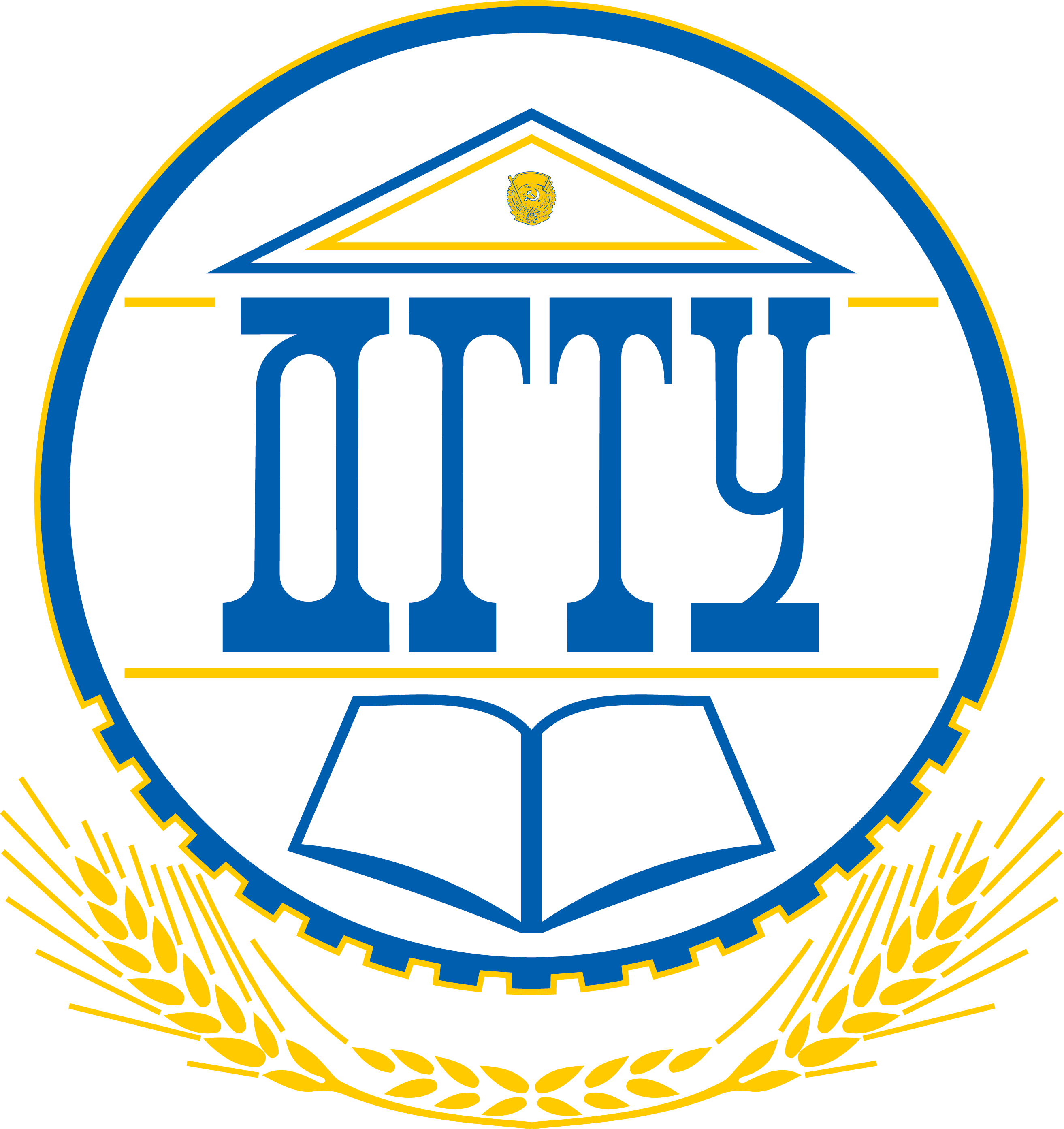 VR и AR
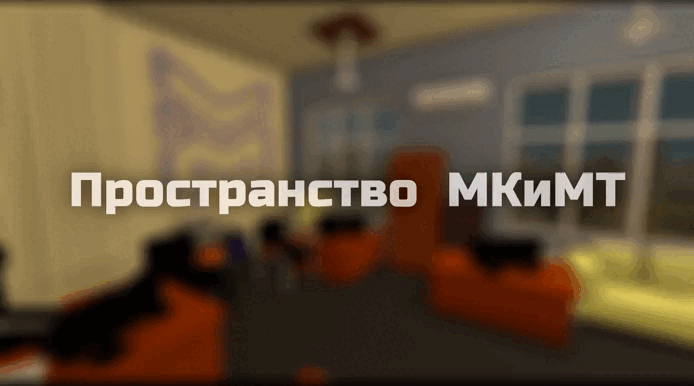 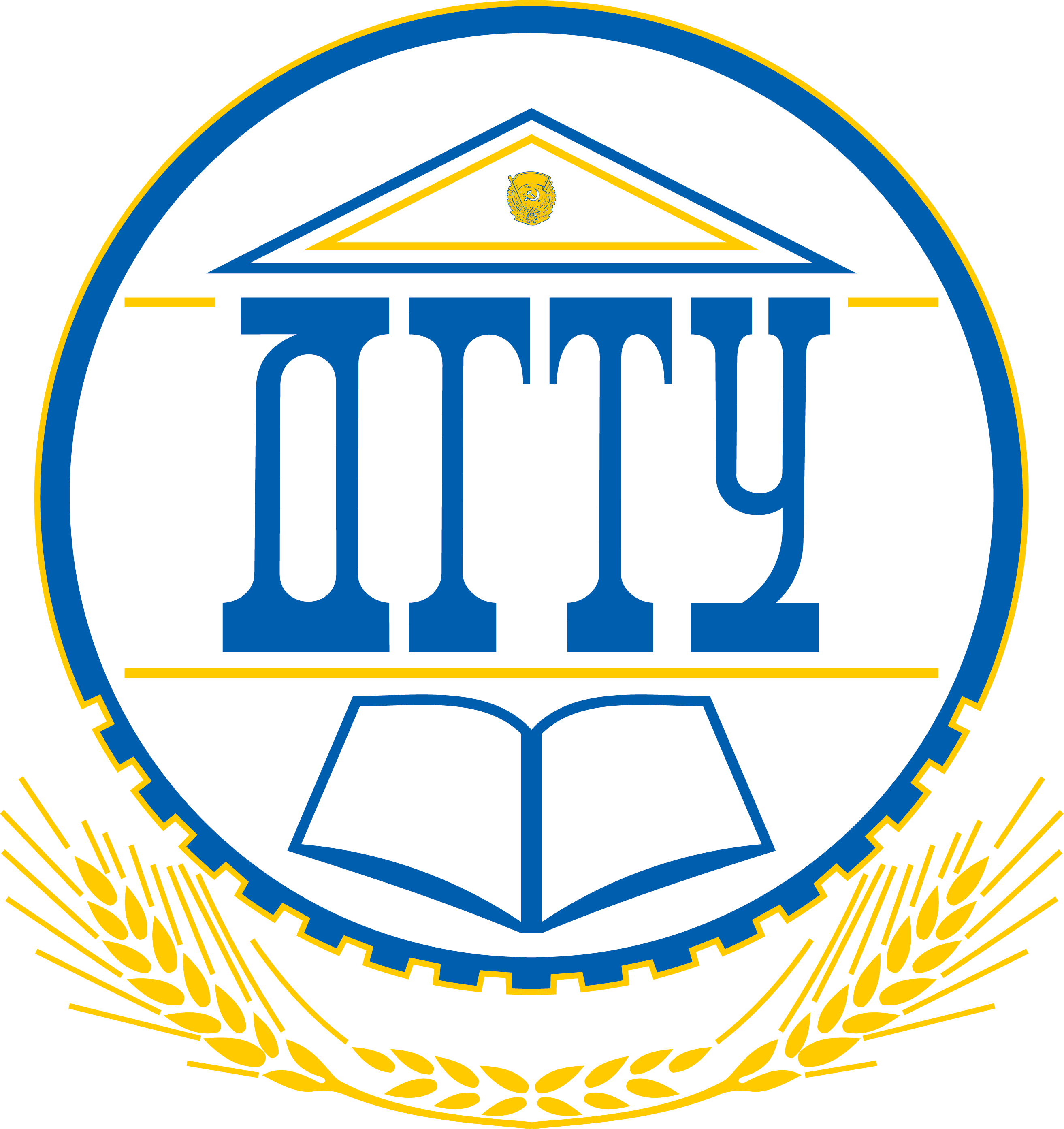 Медиапедагогика – это проекция новой цифровой дидактики.
Постановка медиакомпетенций обеспечивает возможность создавать и использовать сложные смешанные образовательные среды.
Задачи медиапедагога – организация условий для взаимодействия всех субъектов в различных реальностях (физической и цифровой) одновременно.
Образовательное пространство становится частью медиасреды. И требования к нему такие же.
Заключение
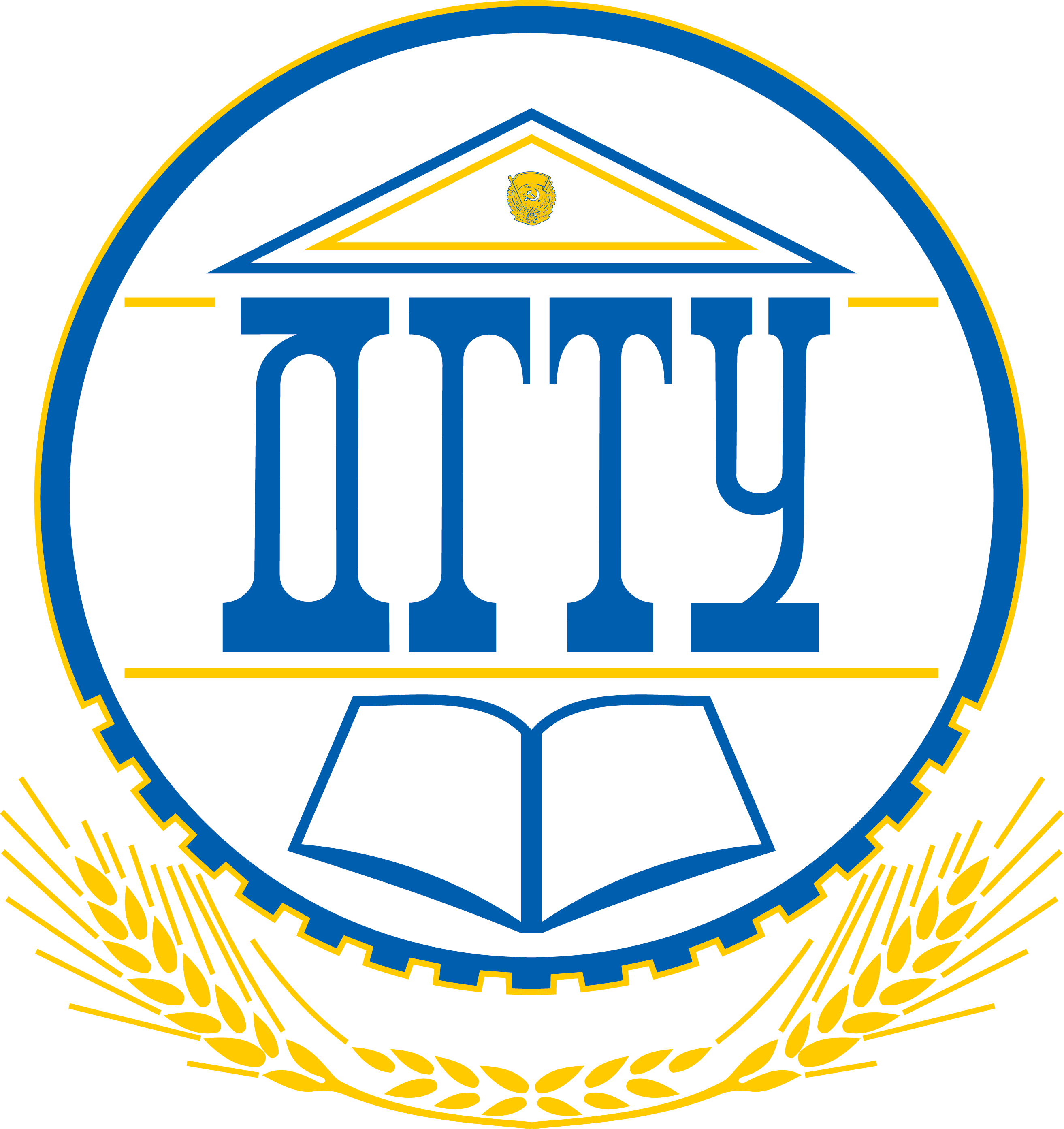 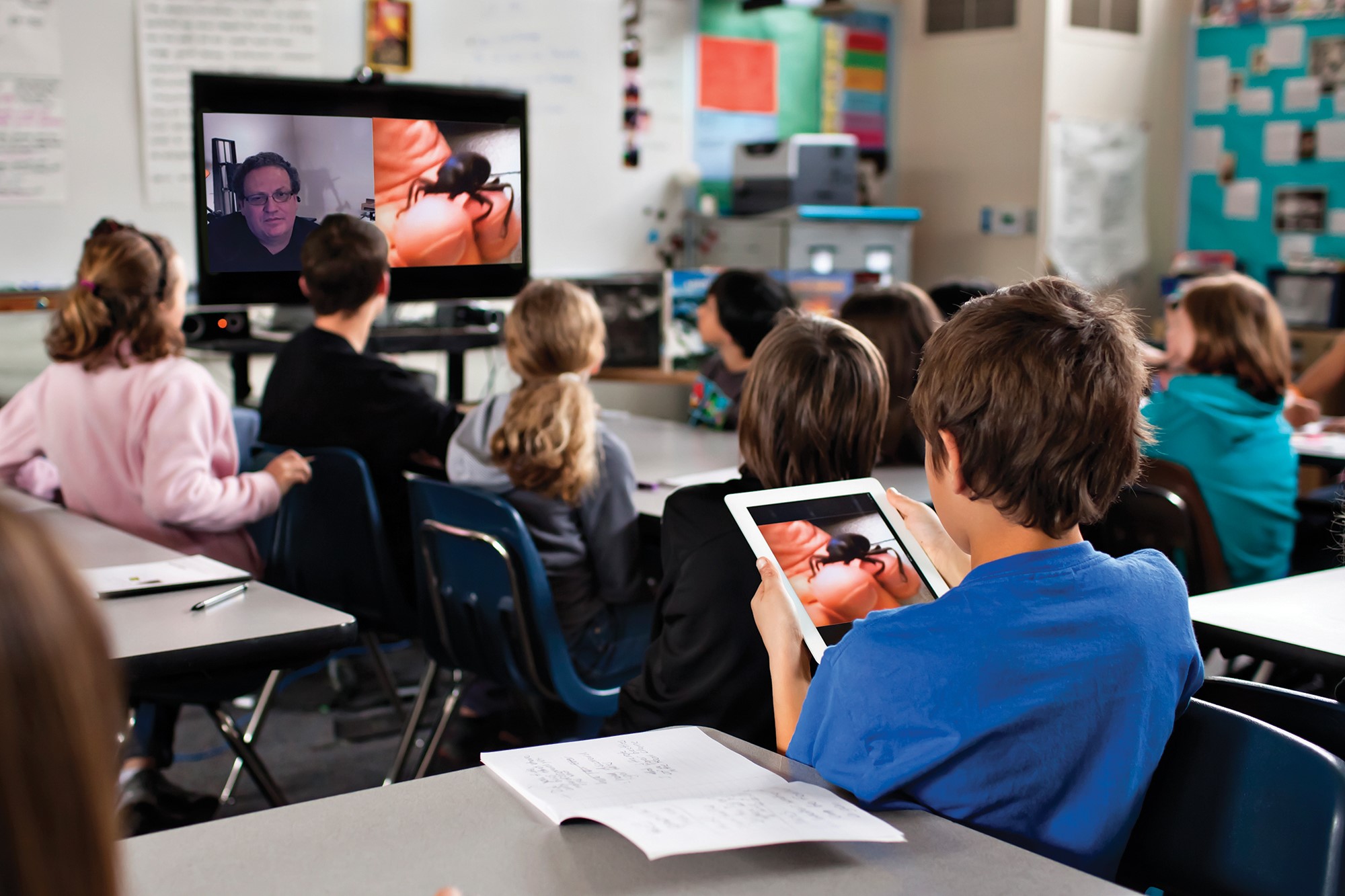 Как будто бы что-то изменилось за 1000 лет..
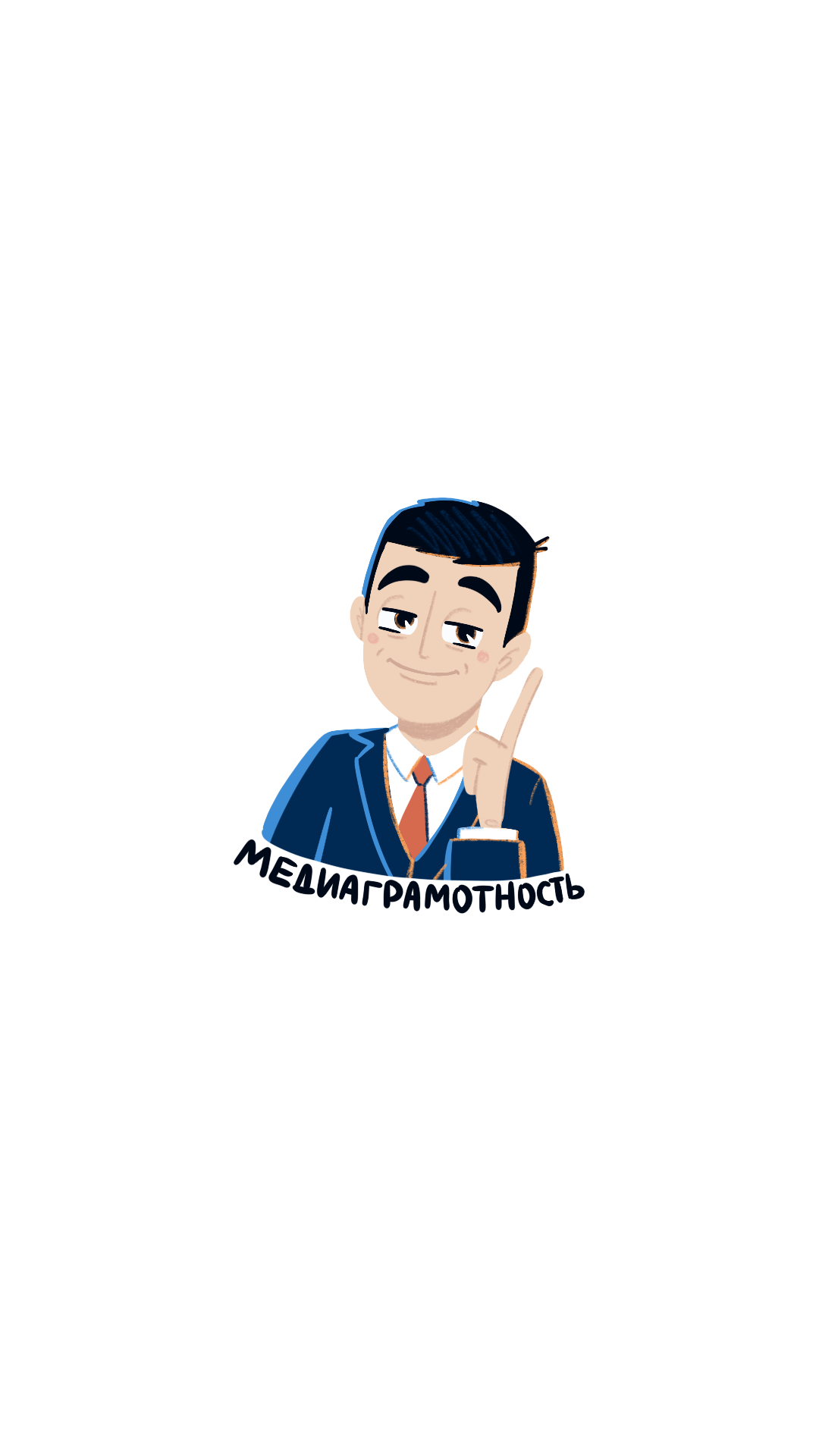 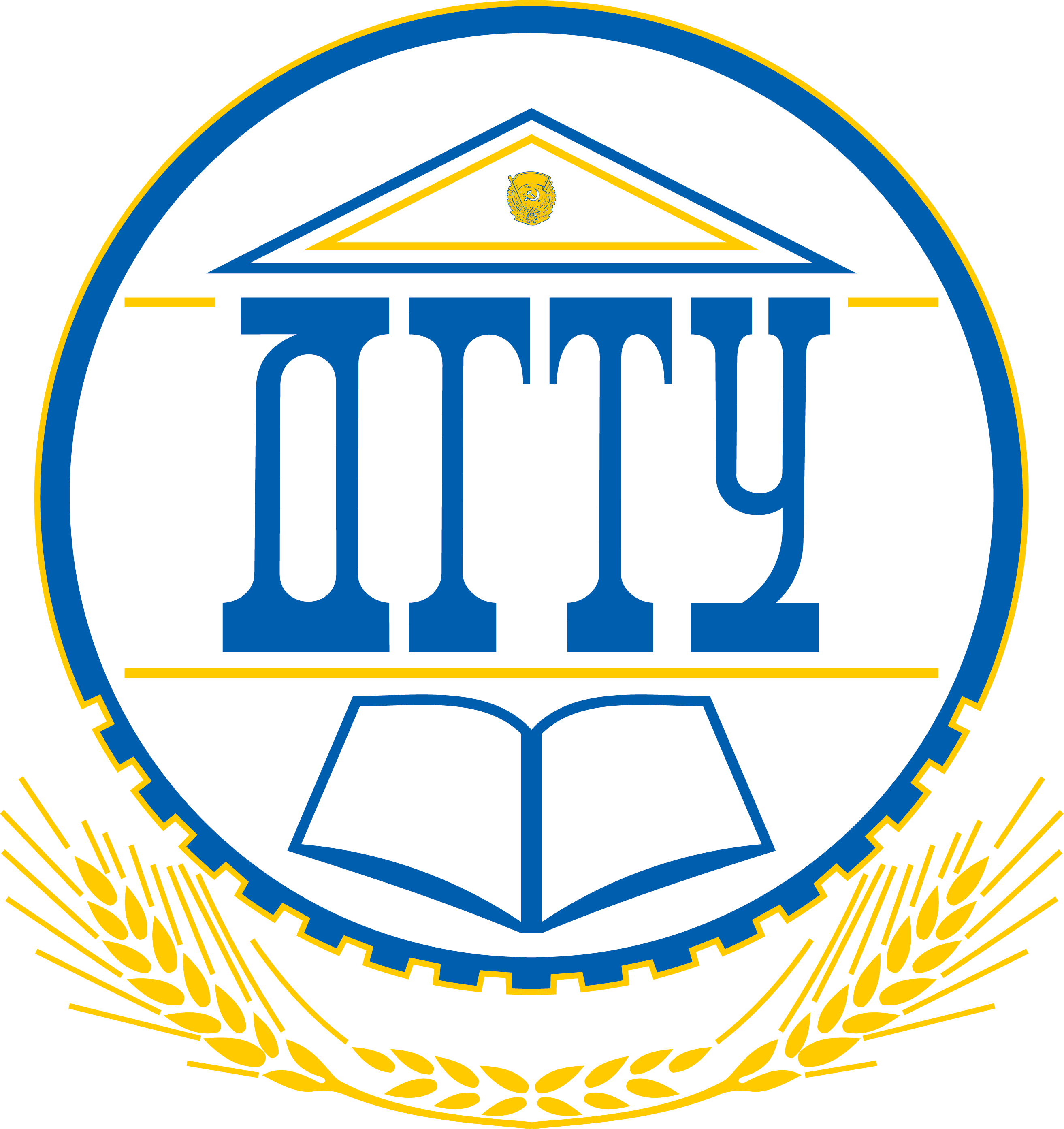 ddubover@yandex.ru
+79282792002
Vk.com/ddubover
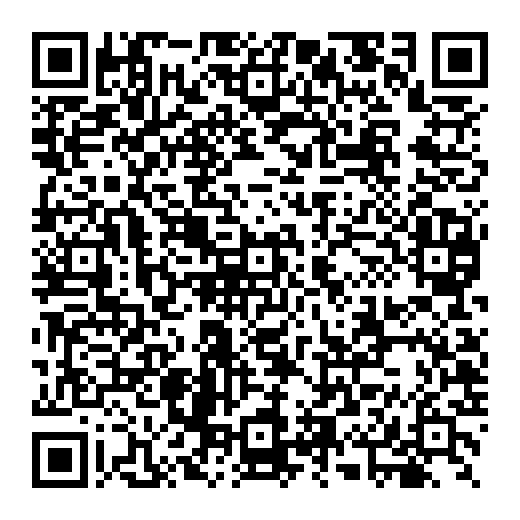 Так удобнее